Virtual Reality
By Salma Moustafa
What is Virtual Reality?
Virtual reality or VR is a 3D simulated experience to make you experience the virtual world. VR is a headset you wear around your head. It can be used for video games, medical or military training, or even for businesses(virtual meetings).  Let’s explore how it can be useful in our daily life.
Why is VR so “useful”?
From my knowledge, VR is very useful for education and time. And you ask how? In video games, you can enjoy your time by playing a game with your eyes and hands, not just your hands. In medical and military training, you will be educated to know how to do surgeries and aim training all safely. In businesses,  you can learn how to act, talk, and listen in virtual meetings. Forgot to mention, if you are playing sports VR, it can help with physical fitness and muscle strength. Although I’m telling you it’s done “safely”, I did not mean all the time. Everything has its advantages and disadvantages. Let’s talk about the disadvantages, then advantages of VR and how it can affect us.
How can VR be bad sometimes?
EYES
PHYSICALLY
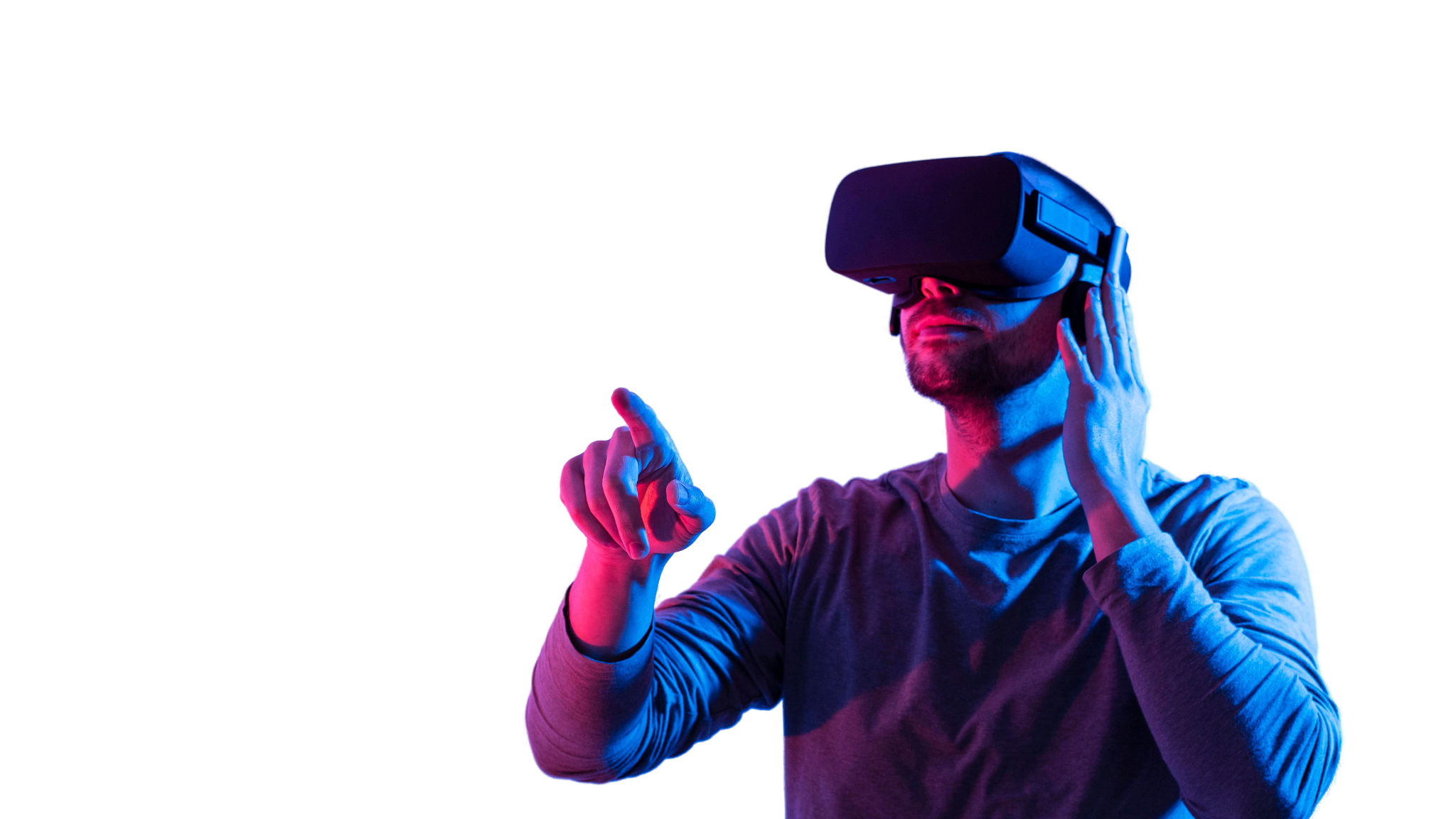 VR can cause eye strain(eye fatigue).
VR can make you dizzy and lose balance. This can lead to more dangerous physical things.
BRAIN
SOCIALLY
VR can cause intense headaches or nausea.
VR can make anyone have social anxiety(fear of talking to people in the real world).
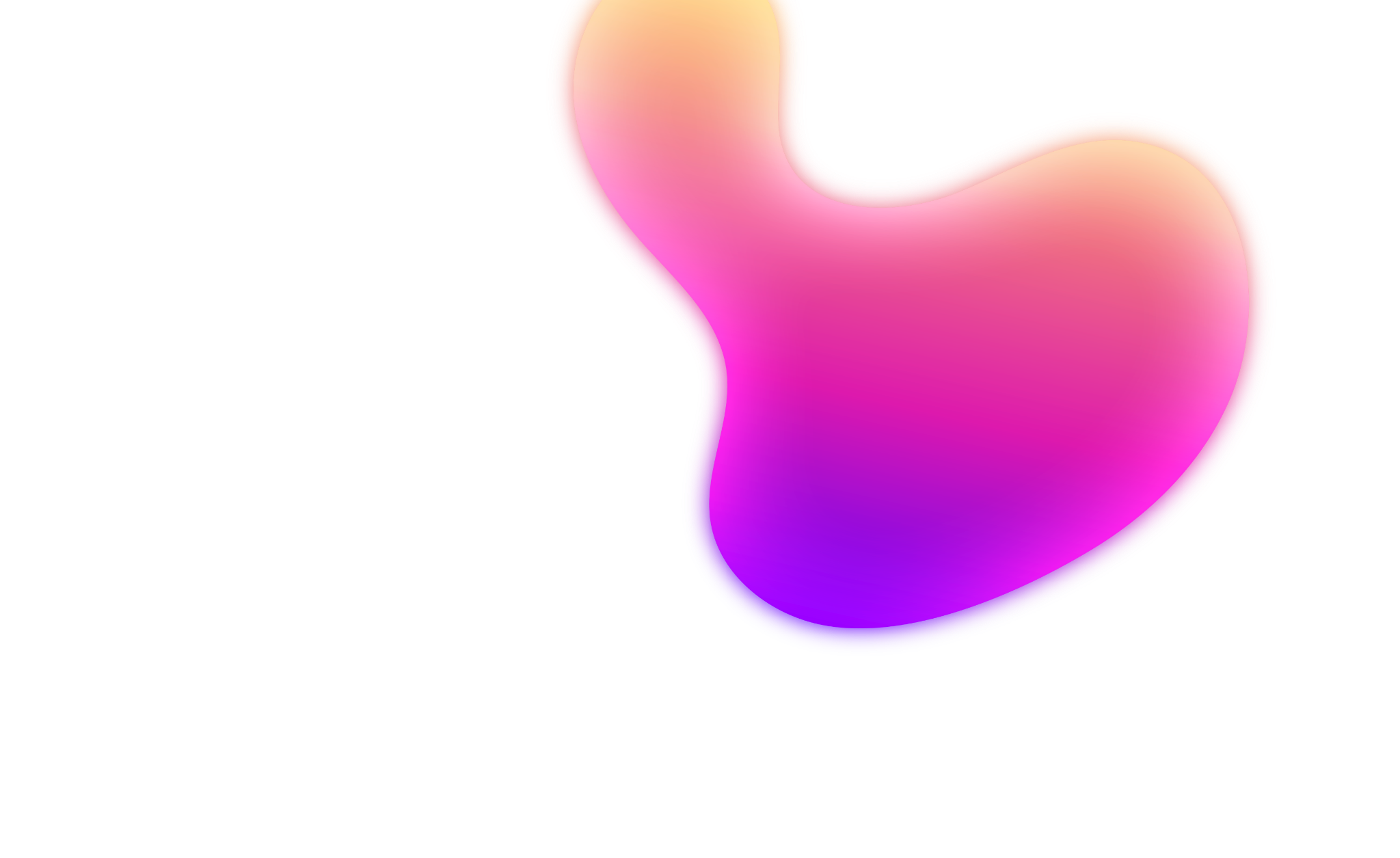 How can VR be good sometimes?
Overall, you have seen bad in VR but there are many outstanding benefits of it which are:
Virtual reality helps in exploring places without being there
It creates a realistic world
Lowest risk
Help in providing training
Why not we end our talk about its history.
History of VR
1980
2012
First ever campaign for oculus which raised $2.4Million
First ever developed VR created. They were just goggles and gloves which cost up to $49,000
01
02
03
04
1990
2023
VR is known as SegaVR at that time which was an even more developed VR.
Best VR of the year, Meta Quest 2, at the price of $350 with all pieces.
Thank you for reading!
Links used:
https://www.cnet.com/tech/gaming/best-vr-headsets/
https://www.wikipedia.org/